18.05.2021
Protidrogová prevenceBenešov
Benešov – jako obec s rozšířenou působností
Obec s rozšířenou působností ve Středočeském kraji.
Leží cca 30 km jihovýchodně od Prahy. Žije zde přibližně 17 tisíc obyvatel.
Spádové území ORP Benešov se rozkládá na ploše 69 ha a zahrnuje katastrální území celkem 51 obcí s cca 60 tisíci obyvateli.
Z hlediska rozlohy je ORP Benešov čtvrtou největší ORP ve Středočeském kraji (z celkových 26), co do počtu obyvatel je však devátý, což svědčí o relativně nízké hustotě osídlení v porovnání s ostatními ORP kraje.
2
ORP Benešov
3
Strategické dokumenty
4
Plán protidrogové prevence města Benešov 2021-2023Priorita č. 1
Název priority:
I.ZKVALITNĚNÍ OBLASTÍ KOORDINACE A KOMUNIKACE
Opatření:	
1.1 Činnost místního protidrogového koordinátora ORP, navázaná na protidrogovou politiku na území Středočeského kraje
1.2 Činnost pracovní skupiny protidrogové prevence
1.3 Informování o prevenci a komunikace s veřejností
Termín realizace:	průběžně po dobu platnosti Plánu protidrogové prevence města Benešov 2021-2023
Odpovědnost: místní protidrogový koordinátor ve spolupráci s místními subjekty
5
Plán protidrogové prevence města Benešov 2021-2023Priorita č. 2
Název priority II.	
EFEKTIVNÍ SYSTÉM V OBLASTI PRIMÁRNÍ PREVENCE
Opatření:
2.1 Prevence experimentování a příležitostného užívání legálních i nelegálních drog v nízkém věku s důrazem na zdravý způsob života bez drog
2.2 Rozvoj místní sítě primární prevence (PP) a jejích dílčích programů
2.3 Udržení a prohloubení vzájemné dobré spolupráce subjektů, poskytujících PP na ZŠ
2.4 Organizování zážitkových a preventivních akcí pro děti
Termín realizace: průběžně po dobu platnosti Plánu protidrogové prevence města Benešov 2021-2023
Odpovědnost: místní protidrogový koordinátor  ve  spolupráci  s  místními  subjekty,  školními metodiky prevence a dodavateli certifikovaných programů primární prevence
6
Plán protidrogové prevence města Benešov 2021-2023Priorita č. 3
Název priority:
PODPORA SLUŽEB V OBLASTI HARM REDUCTION
Opatření:
3.1 Zajišťování provázanosti s KPSS 
3.2 Podpora realizace specifických opatření zaměřených na specifické cílové skupiny uživatelů (matky a těhotné ženy užívající návyk. látky a žijící rizikovým způsobem života, osoby před nástupem do VTOS a po propuštění z něj)  
Termín realizace: průběžně po dobu platnosti Plánu protidrogové prevence města Benešov 2021-2023
Odpovědnost: město Benešov, OSVZ, sociální kurátor a místní poskytovatelé nízkoprahových služeb
7
Plán protidrogové prevence města Benešov 2021-2023Priorita č. 4
Název priority:
ROZŠÍŘENÍ OBLASTI AMBULANTNÍ LÉČBY, DOLÉČOVÁNÍ A ODKAZOVÁNÍ
Opatření:
4.1 Podpora rozšíření ambulantních služeb pro léčbu závislostí, integrujících celé spektrum návykového chování (závislost na tabáku, alkoholu, hráčství)
4.2 Mapování všech místních zařízení, které odkazují na dostupnou detoxifikaci
a zprostředkují pobytové léčby závislostí (komunita, ústav)
4.3 Mapování služeb v oblasti práce se závislostmi pro děti a mladistvé
4.4 Podpora a mapování nabídky služeb pro osoby s duální diagnózou, mapování počtu osob s duální diagnózou na území města Benešov
4.5 Podpora vzniku služeb poskytujících služby problémovým hráčům
4.6 Podpora svépomocných aktivit typu Anonymní alkoholici
Termín realizace: průběžné po dobu platnosti Plánu protidrogové prevence města 
Benešov 2021-2023
Odpovědnost: pracovní skupina, protidrogový koordinátor, lokální sítař pro OSPOD
a pracovníci ambulantních služeb
8
Plán protidrogové prevence města Benešov 2021-2023Priorita č. 5
Název priority:	
NAPLŇOVÁNÍ POŽADAVKŮ Z OBLASTI VZDĚLÁVÁNÍ
Opatření:	
5.1 Pravidelné vzdělávání místního protidrogového koordinátora (semináře a konference, odborné stáže a praxe u poskytovatelů služeb)
5.2 Zajistit příležitostné vzdělávání jednotlivců i skupin (seminář, přednáška pro účastníky cenově dostupná – nejlépe zdarma, publikace)
Termín realizace: průběžné po dobu platnosti Plánu protidrogové prevence města Benešov 2021-2023
Odpovědnost: město Benešov, Krajský úřad Středočeského kraje, místní protidrogový koordinátor, poskytovatelé odborných služeb
9
Program protidrogové prevence města Benešov na rok 2021
PLÁNOVANÉ AKTIVITY A PROJEKTY PRO ROK 2021	
MÍSTNÍ PROTIDROGOVÝ KOORDINÁTOR, PRACOVNÍ SKUPINA PROTIDROGOVÉ  PREVENCE, INFORMACE SMĚREM K VEŘEJNOSTI	
 ČINNOST MÍSTNÍHO PROTIDROGOVÉHO KOORDINÁTORA	
 ČINNOST PRACOVNÍ SKUPINY PROTIDROGOVÉ PREVENCE	
INFORMOVÁNÍ O PREVENCI A KOMUNIKACE S VEŘEJNOSTÍ	
PROČ S DROGAMI NEEXPERIMENTOVAT	
PŘEDNÁŠKOVÁ ČINNOST PREVENTISTKY MĚSTSKÉ POLICIE BENEŠOV  A PREVENTISTY POLICIE ČR	
MOŽNOSTI SPOLEČNÝCH PŘEDNÁŠEK	
SPECIFICKÁ PRÁCE S MLADÝMI UŽIVATELI THC A PERVITINU	
 LETNÍ POBYT PRO OHROŽENÉ DĚTI S PREVENTIVNÍM PROGRAMEM	
 DEN PREVENCE ZÁVISLOSTÍ	
PŘESPÁVACÍ AKCE PRO KLIENTY NZDM MEZIČAS	
BANNERY (FIGURÍNY) S PŘÍBĚHY OSOB, KTERÉ PROŠLY ZÁVISLOSTÍ	
PODPORA SLUŽEB V OBLASTI HARM REDUCTION	
 MOŽNOSTI TESTOVÁNÍ NA INFEKČNÍ NEMOCI	
PODPORA A REALIZACE SPECIFICKÝCH OPATŘENÍ ZAMĚŘENÝCH NA OSOBY PŘED  NÁSTUPEM DO VTOS, VE VTOS A PO PROPUŠTĚNÍ Z NĚJ
ROZŠÍŘENÍ OBLASTI AMBULANTNÍ LÉČBY, DOLÉČOVÁNÍ A ODKAZOVÁNÍ	
F63 ŠPATNÁ SÁZKA	
KAM NA LÉČBU A DETOX?	
PODPORA A MAPOVÁNÍ NABÍDKY SLUŽEB PRO OSOBY S DUÁLNÍ DIAGNÓZOU	
SVÉPOMOCNÁ MOTIVAČNÍ SKUPINA	
NAPLŇOVÁNÍ POŽADAVKŮ V OBLASTI VZDĚLÁVÁNÍ	
PRŮBĚŽNÉ VZDĚLÁVÁNÍ V OBLASTI PROTIDROGOVÉ PREVENCE
10
Plán prevence kriminality města Benešov 2021-2025
Pocit bezpečí je pro spokojený život  velmi důležitý. Zahrnuje nejen pocit pohody a jistoty, ale i předcházení úrazům. Pro tuto oblast má město zpracován Plán prevence kriminality města Benešov 2021-2025. Prevence kriminality zahrnuje komplex opatření sociální a situační prevence. Byly stanoveny čtyři základní cílové skupiny prevence kriminality, a to děti a mládež, rodiny, oběti trestných činů a lidé ohrožení sociálním vyloučením. Podpora funkčních rodin spočívá v realizaci následujících opatření:

Priorita 1: Efektivní systém prevence kriminality na místní úrovni založený na spolupráci všech odpovědných subjektů
Opatření 1.1 Koordinace sil a prostředků, koordinace hlídkové a obchůzkové činnosti hlídek Policie České republiky a Městské policie Benešov 
Opatření 1.2 Sdílení a výměna informací o závažných hrozbách pro bezpečností situaci ve městě
Opatření 1.3 Podpora obnovy a rozšiřování moderních informačních technologií a technických prostředků v rámci prevence kriminality
Opatření 1.4 Zvýšení informovanosti v prevenci kriminality
Opatření 1.5 Udržitelnost a další rozvoj webových stránek Bezpečné Město Benešov
Opatření 1.6 Podpora a rozvoj součinnosti při realizaci preventivních aktivit

Priorita 2: Pomoc obětem trestné činnosti
Opatření 2.3 Podpora ohrožených dětí a rodiny
Opatření 2.4 Aktivity vedoucí k prevenci domácího násilí
Opatření 2.5. Podpora spolupráce mezi subjekty činnými na poli prevence kriminality

Priorita 3: Oslabování rizikových faktorů, které přispívají k výskytu delikventního jednání včetně snížení výskytu delikventní činnosti u cílových skupin
Opatření 3.1. Aktivity prevence patologických jevů
Opatření 3.2 Mapování rizikových faktorů ve městě 
Opatření 3.3 Aktivity reagující na aktuální rizikové faktory 
Opatření 3.4 Aktivity prevence majetkové trestné činnosti 
Opatření 3.5 Aktivity na poli bezpečnosti silničního provozu a veřejného pořádku 
Opatření 3.6 Podpora aktivit na zvýšení bezpečnosti seniorů 
Opatření 3.7 Rozvoj sociální prevence 
Opatření 3.8 Podpora preventivních programů ve městě
11
Komunitní plán sociálních a návazných služeb na území ORP Benešov 2021-2024
Komunitní plán sociálních služeb je dokumentem sociální politiky SO ORP, který je zaměřen zejména na pomoc rodinám a jednotlivcům v náročné životní situaci . Problematika cílové skupiny senioři je s tímto plánem přímo či v souvislostech spojena velmi intenzivně.
Priorita č. I: Podpora služeb pro rodiny s dětmi 
Priorita č. II: Podpora lidí ohrožených sociálním vyloučením a vyloučených 
Priorita č. III: Rozvoj služeb podporující samostatnost osob s různým zdravotním znevýhodněním a seniorů 
Priorita č. IV: Podpora setrvání lidí v domácím prostředí
Priorita č. V: Podpora pobytových služeb pro seniory a osoby se zdravotním znevýhodněním 
Priorita č. VI: Podpora procesu plánování, rozvoj sociální a komunitní práce 
Priorita č. VII: Rozvoj podpůrných služeb po celém území ORP Benešov a informovanosti
Strategický plán rozvoje města Benešov na období 2020–2024
12
Poskytovatelé SSL
13
Plán rodinné politiky
Rodinná politika, jejímž středem zájmu je rodina, představuje souhrn aktivit a opatření za účelem podpory rodin ve výkonu jejich přirozených funkcí. Snaží se o vytvoření podmínek a prostředí příznivého pro rodiny, ve kterém mohou naplňovat své potřeby, rozvíjet se a prosperovat. Rodinná politika má průřezový charakter, zahrnuje v sobě aktivity v oblasti sociální, zdravotní, bydlení, vzdělávání, dopravy, ale i v oblasti volnočasového vyžití obyvatel včetně budování vhodné infrastruktury a bezbariérovosti tras i objektů atd
14
Rodinná politika – cílové skupiny
Při identifikaci cílových skupin bylo vycházeno zejména z dokumentu Komunitního plánu sociálních a návazných služeb na území ORP Benešov 2021-2024 a z jednání pracovní skupiny k tvorbě Plánu rodinné politiky.
Dělení cílových skupin:
Rodiny s dětmi a mládeží do 20 let
Vícegenerační domácnosti se seniorem
Senioři
Neformální pečující
15
Den prevence závislostí
16
Den prevence závislostí
17
Den prevence závislostí
18
Den prevence závislostí
19
Den prevence závislostí
20
Letní pobytový tábor
21
Letní pobytový tábor
Smyslem letního pobytu je poskytnout dětem prostor, kde mohou smysluplně strávit svůj čas, a v tom nám pomáhá i pobyt v Táborové osadě Miličín. Prostory osady poskytují plně funkční zázemí uprostřed lesa, kde mají děti možnosti si odpočinout od civilizace a plně si užít pobyt v přírodě.
Letní pobyt pro děti je určen pro cílovou skupinu dětí od 7 do 14 let, které mohou být nějaký způsobem ohrožené patologickými jevy ve svém okolí. 
Během tábora probíhají různé aktivity, které se skládají z preventivních i klasických táborových her. Provoz a aktivity tábora zajišťují po celou dobu konání sociální pracovnice Odboru sociálních věcí a zdravotnictví města Benešov, pracovníci Městské policie Benešov a Policie ČR. Na aktivitách se podílejí zástupci jiných organizací, kteří se podílejí na tvorbě táborového programu – např. pracovnice Pedagogicko-psychologické poradny ze střediska v Benešově, specializované oddělení Policie ČR a instruktor Taekwonda Martin Zámečník, který je držitelem 7. danu v Taekwondu ITF. Taekwondo je sport, který děti rády cvičí už od 2. ročníku tábora.
22
To důležité:
Vize
Komunikace
Spolupráce
Podpora
23
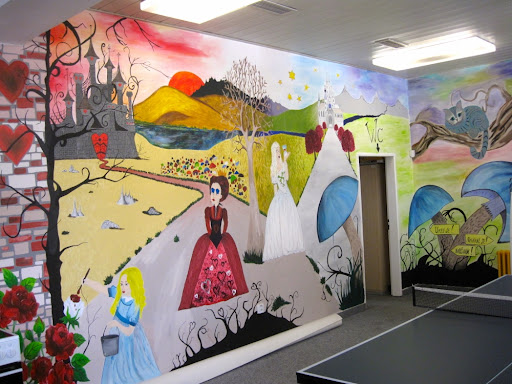 Další aktivity
O dalších aktivitách:
Sandra Nechybová – NZDM Mezičas
Na Bezděkově 2004, 25601 Benešov
24
Děkuji za pozornost
25